Интернет Вещей на парте:Умная теплица «Эволет»
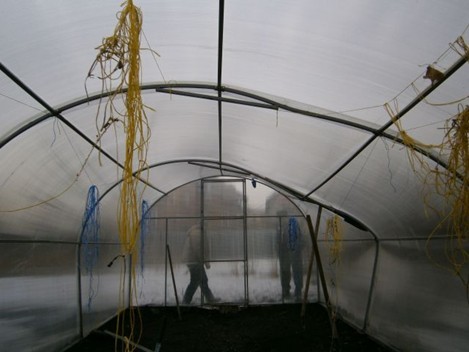 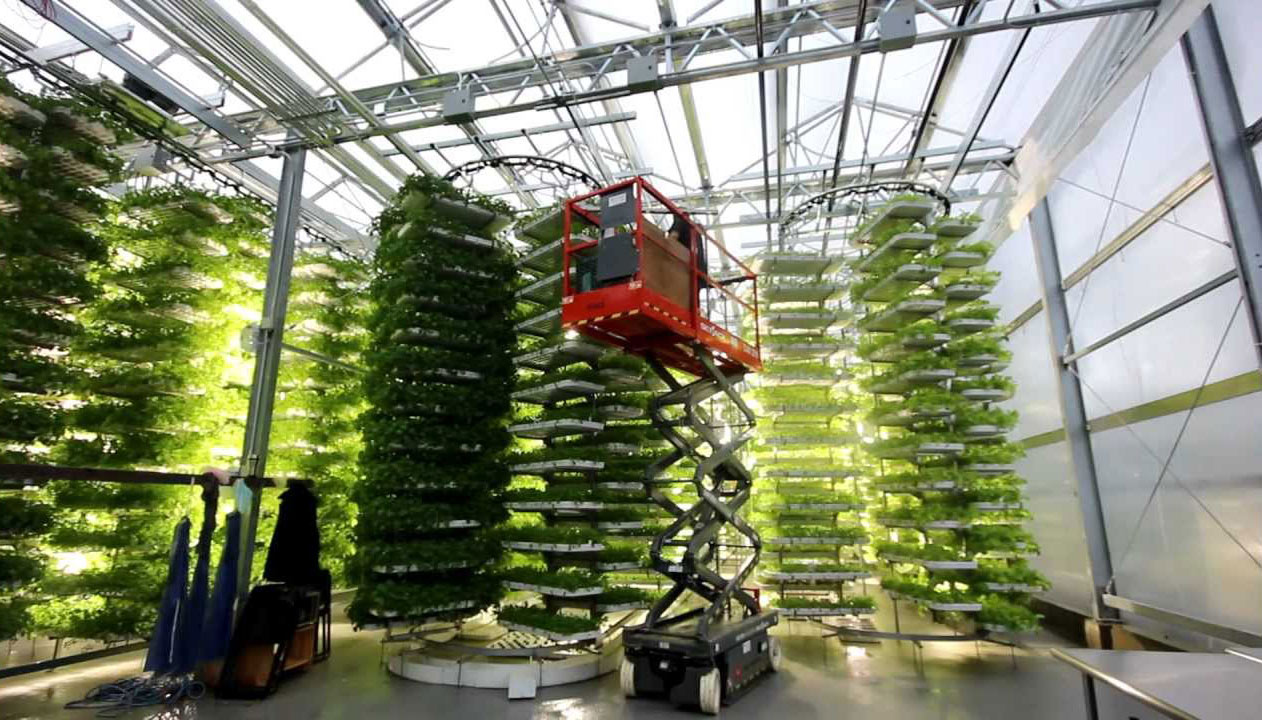 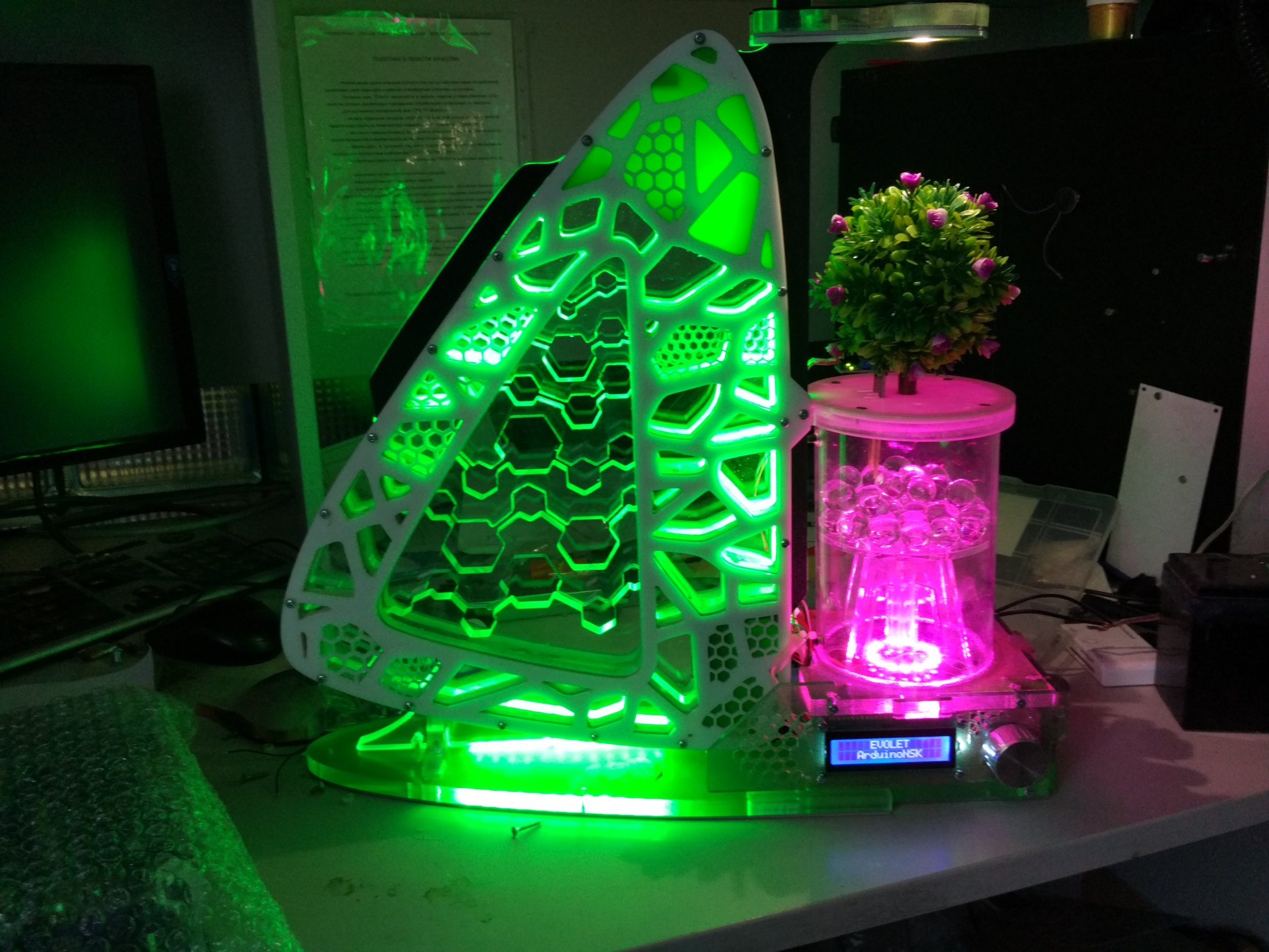 Организация проекта
Контролируемые и управляемые параметры
Температура воздуха
Влажность воздуха
Температура воды
Освещенность
Кислотность воды (симуляция)
Система среды симуляции
Изменение каждого отдельного параметра через единый орган управления
Циклическое изменение параметров (полные суточные изменения за 12 минут)
Голосовое сопровождение
Режим экзамена: выставление оценки за работу системы
WEB-платформа Cayenne
Демонстрация